Melrose High School
  
ANNUAL TITLE I MEETING

9/20/2024
Presented by Dr. Gwanda Patterson
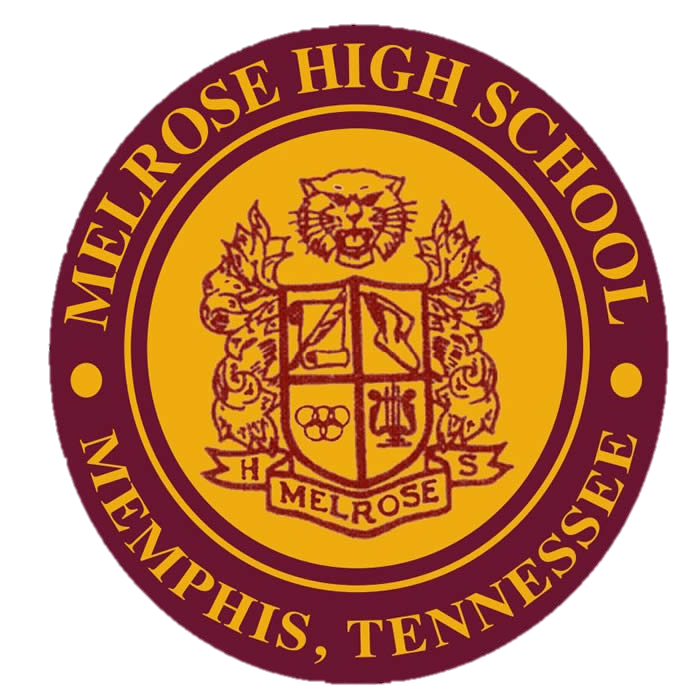 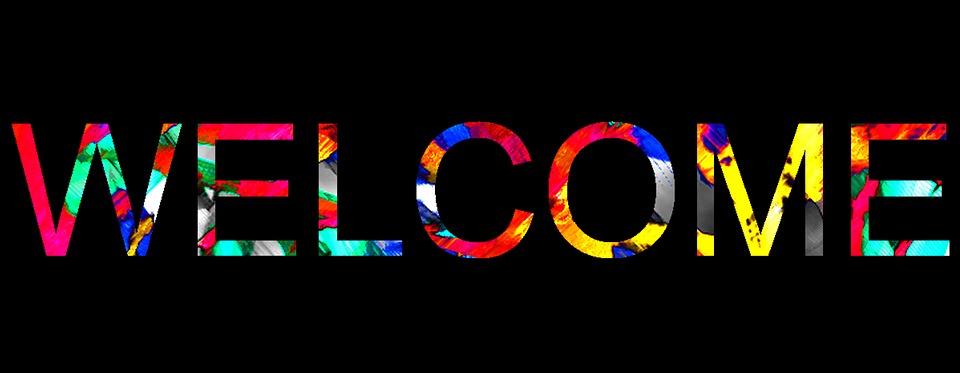 Melrose High School
[Speaker Notes: Welcome by Mr.Davis,Principal]
Title I, Part A (Title I) of the Elementary and Secondary Education Act, as amended by the Every Student Succeeds Act (ESSA) provides financial assistance to local educational agencies (LEAs) and schools with high numbers or high percentages of children from low-income families to help ensure that all children meet challenging state academic standards.
 (U.S. Department of Education)
Title I
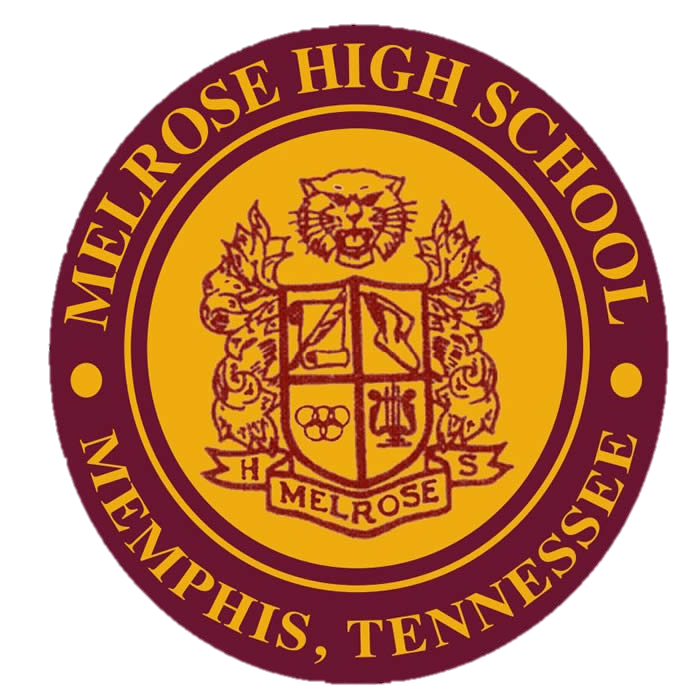 Title I Program Description
[Speaker Notes: Dr. Patterson
What is Title I?]
agenda
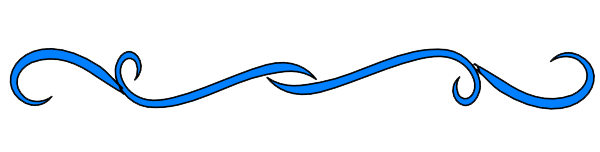 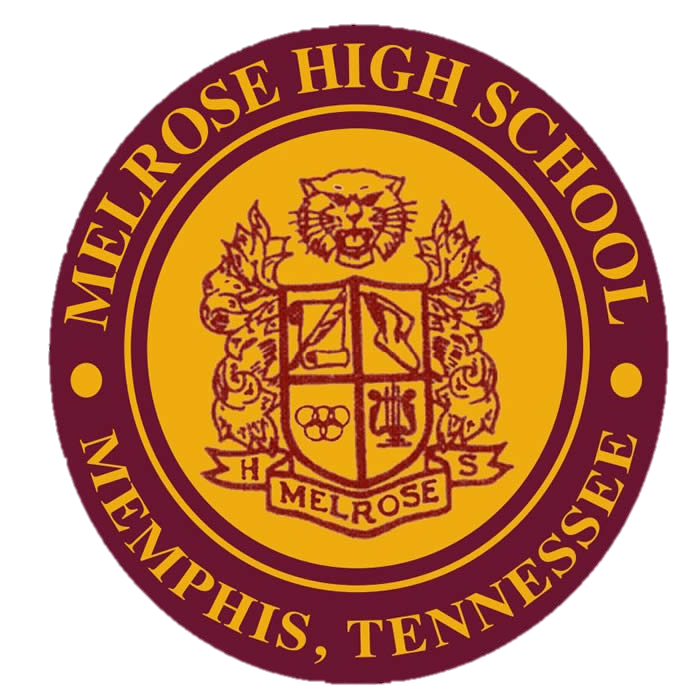 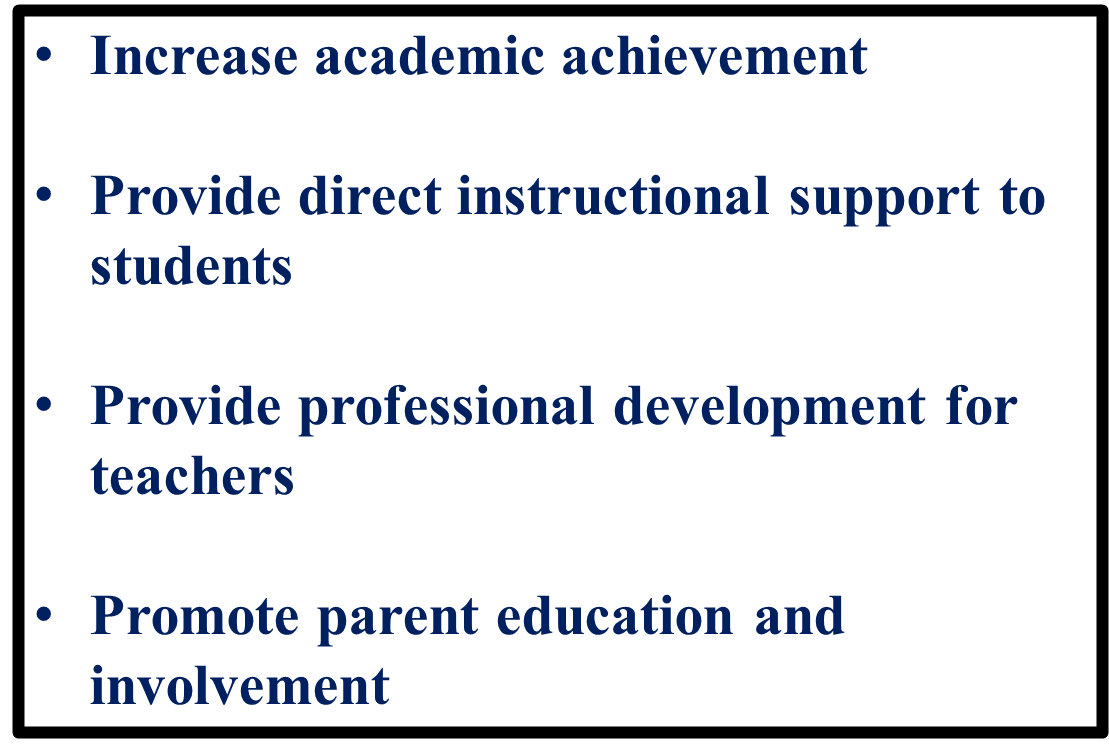 Goals
 of 
Title I
[Speaker Notes: Dr.Patterson]
Purpose of the Annual Title I Meeting
The purpose of the Annual Title I Meeting is to provide information to parents of participating children about the Title I program and their right to be involved in their child’s education.
[Speaker Notes: Dr.Patterson
Purpose of the Annual Title I Meeting]
All parents have the right to request the following:
A teacher’s professional qualifications, which includes: state qualifications, licensure, grade/s certification, waivers
A teacher’s baccalaureate and /or graduate degree, fields of endorsement, previous teaching experience
A paraprofessional’s qualifications
An assurance that their child’s name, address, and telephone listing not be released to military recruiters.

All parents will receive information on the following:
Their child’s level of achievement in each of the state academic assessments
Their option to request a transfer to another school within the district if their child is the victim of a violent crime at school
Their right to timely notification that their child has been assigned, or has been taught for four or more consecutive weeks by, a teacher who is not highly effective.
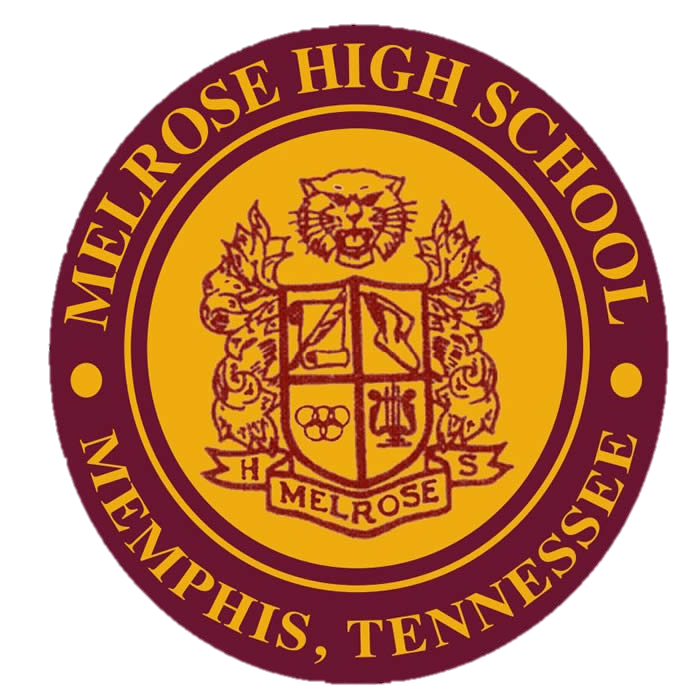 Parents’ Right to Know
[Speaker Notes: Ms. Boswell Parent’s rights under ESSA - Read slide  Parents’ Right to Know]
Title I schools must notify parents if their student(s) has/have been taught for four or more consecutive weeks by a teacher who does not meet the applicable state certification requirements at the grade level and subject area in which the teacher has been assigned.
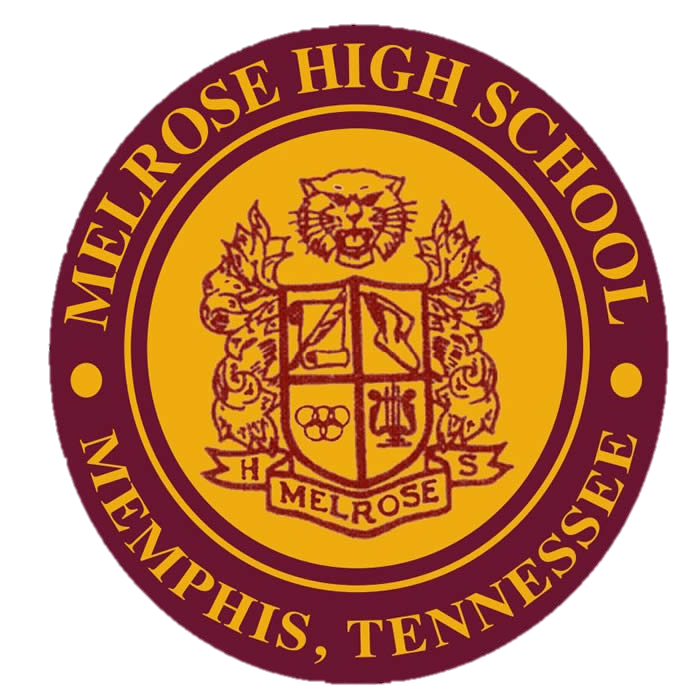 Teacher Qualifications
[Speaker Notes: Dr. Patterson Discuss current status of teachers at Melrose that are not highly-qualified]
Academic StatusMelrose High School
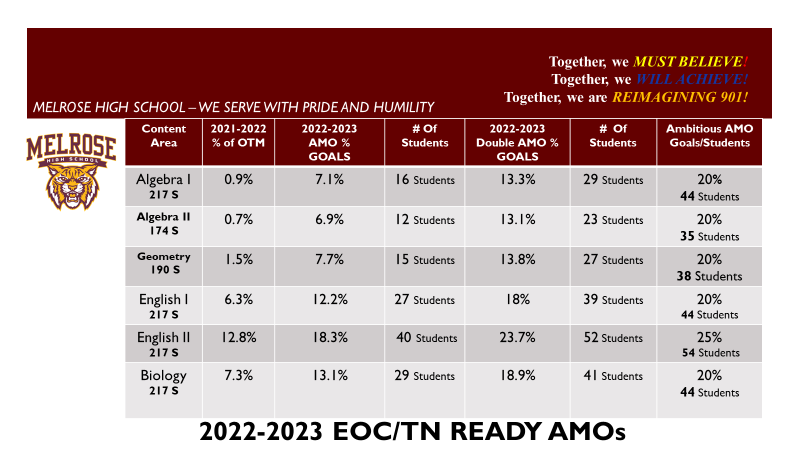 [Speaker Notes: Principal Davis – Share school 2022-2023 EOC Data and AMO Goals]
Ela eoc
[Speaker Notes: ILT’S HOWELL AND MORROW]
Math  eoc
Biology eoc
[Speaker Notes: Ms. Webb]
Tennessee School Improvement Plan
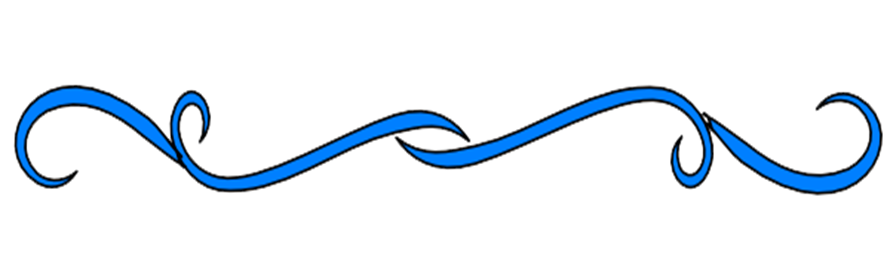 The SIP is a guide describing how you intend to increase student achievement during  a school year. It identifies a school's targeted goals and how to achieve them. It functions as  a school's academic operations manual. It is developed by a team of stakeholders which must include faculty, staff members, parents, and students, where applicable.
[Speaker Notes: Dr. Patterson]
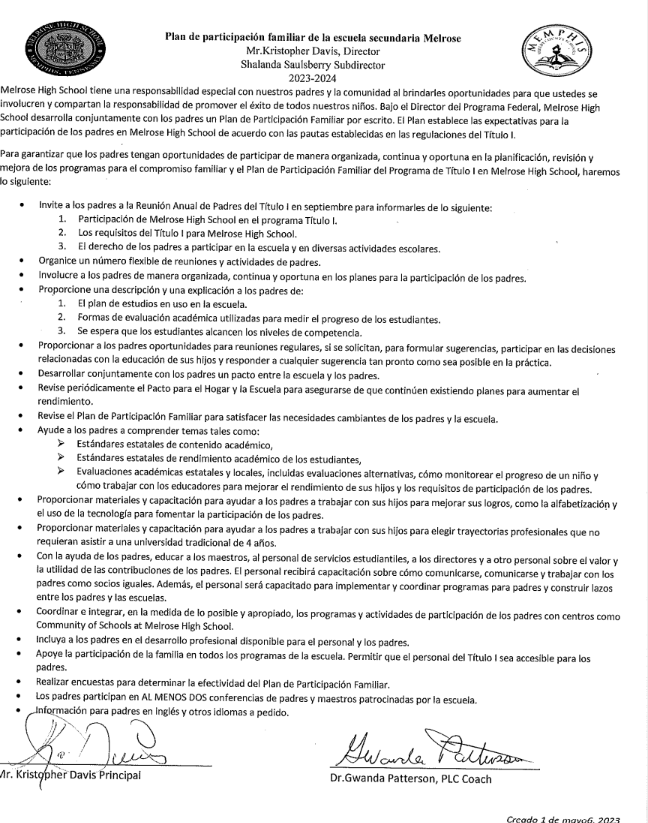 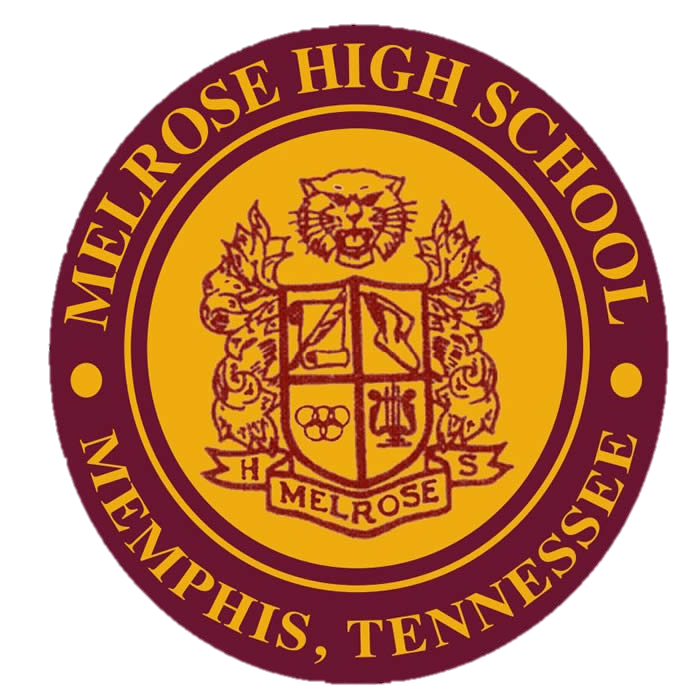 School-Parent Compact
[Speaker Notes: Dr. Patterson-
Melrose high school encourages and provides active parental involvement in the educational process. Our parent compact was developed jointly with parents. The school and home have a shared goal of promoting success in our children by preparing parents to be knowledgeable of the skills and information needed to assist in the overall academic achievement child/children. As a school, we will strive to inform all stakeholders regularly of school academic status and update parents of their child’s achievement.  We ask that you and your child read and sign the school/parent compact.]
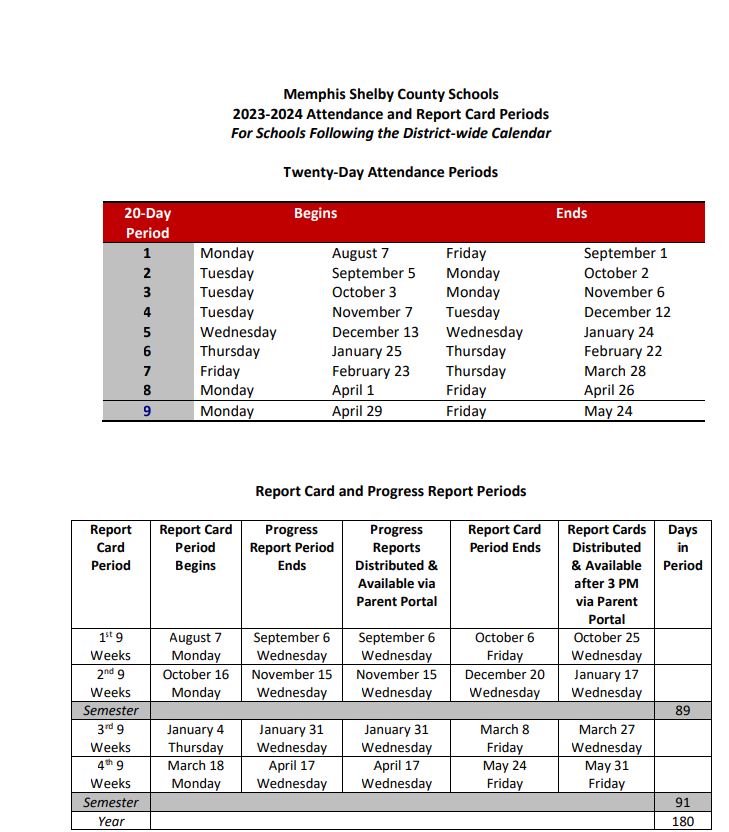 Report Card Period and Progress Reports
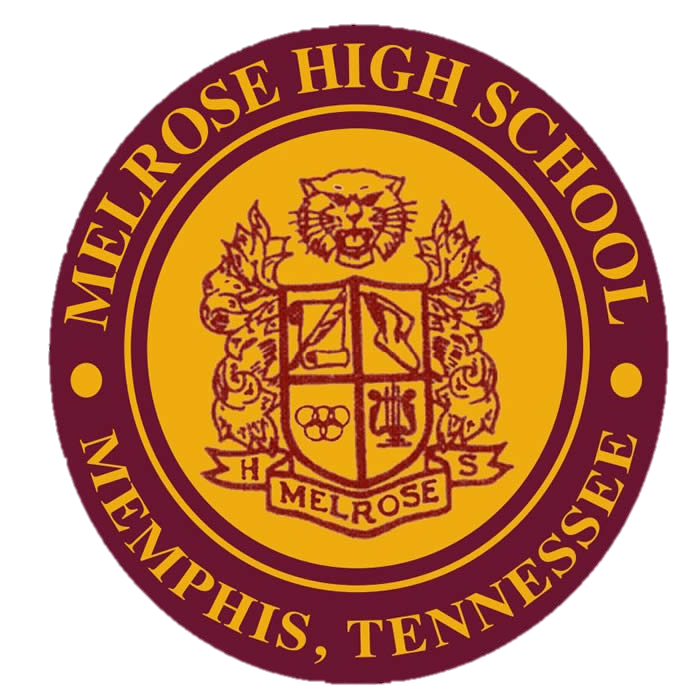 Report cards are available for the complete quarter once all school grades are stored and will be housed in the parent portal.​
Access the report card, by going to the SCS Student & Parent webpage.
Sign into your parent account. ​
If you have forgotten the username or password, click on the  “Forgot Username or Password” link. ​
After logging in, click the report card icon. ​
​
[Speaker Notes: Dr. Kiffany Williams]
Student Code of Conduct (SCS Policy #6022)
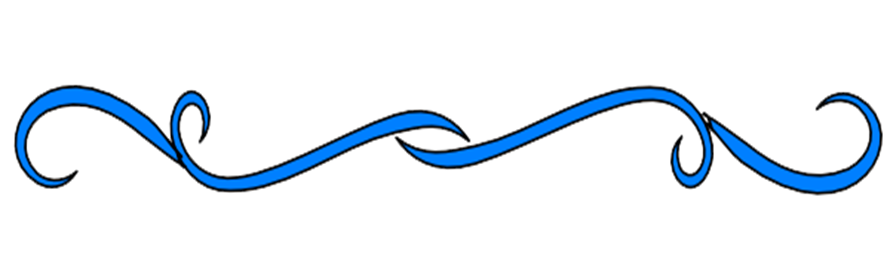 The Shelby County Board of Education accepts the responsibility for establishing and maintaining proper standards of discipline and behavior in the public schools.
 
In order to maintain good order and ensure an environment conducive to learning, the Board considers behavior or conduct occurring on school property or at any school sponsored activity occurring off school property which interferes with the above to be offenses.
[Speaker Notes: Dr.Kahdejah Stevens – Read SCS Policy #6022 Student Code of Conduct
Also speak also speak about our school’s discipline policy]
Student Code of Conduct  (continued)
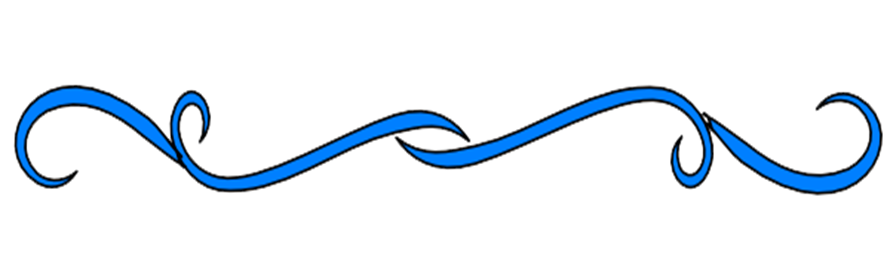 The District establishes the Shelby County Schools Student Code of Conduct to provide a sample of unacceptable student behaviors and a related sample of disciplinary actions. 

The Code of Conduct and any revisions shall be approved and adopted by the SCS Board of Commissioners as the student discipline policy of the district.
[Speaker Notes: Mr. Pope – Read SCS Policy #6022 Student Code of Conduct
Also speak also speak about our school’s discipline policy]
Parent Teacher Conferences
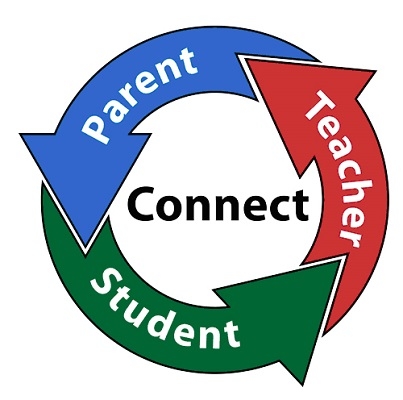 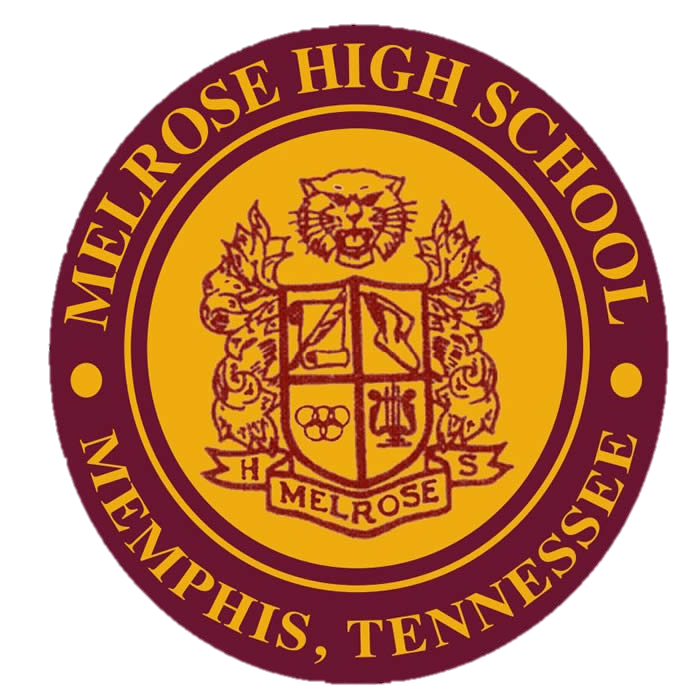 [Speaker Notes: Mrs.Hunt– Discuss P/T conference dates as well as the schools’ policy and procedures on scheduling and holding conferences]
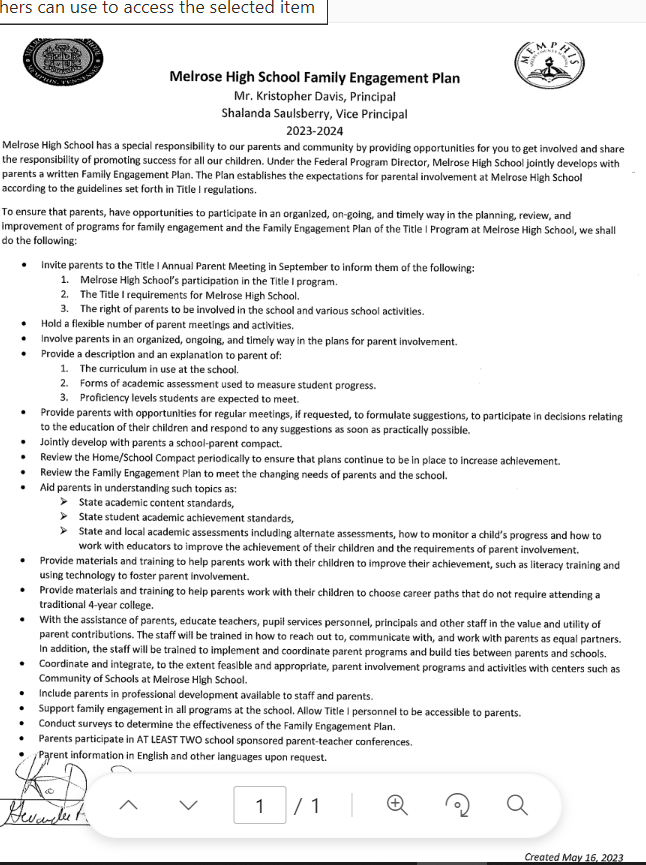 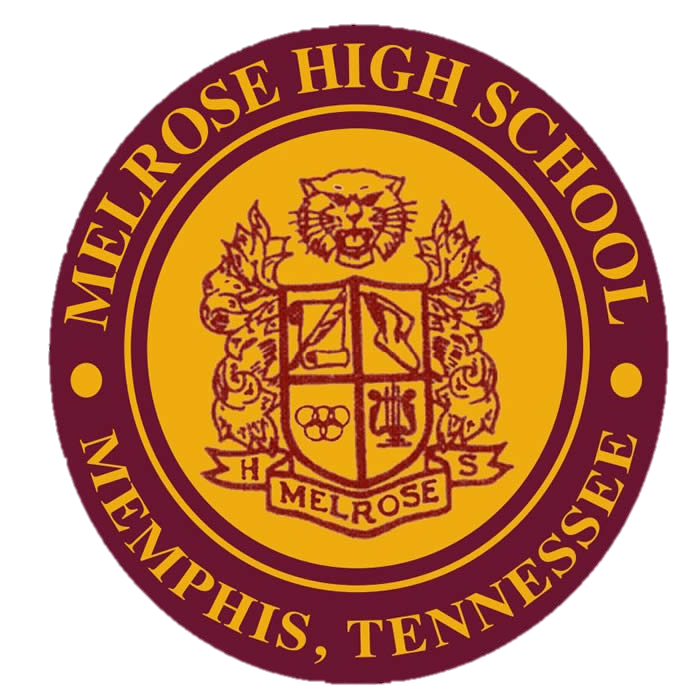 Family Engagement Plan
(SCS Policy 7009)
[Speaker Notes: Dr. Patterson
Under the Title I Federal Directors Program schools are required to develop an engagement plan to show how we will provide you, the parent with several opportunities throughout the school year to be actively engaged in your child/children education. We want you to know that we can not do this work alone and that your participation in their academic achievement is critical to them being successful this year. Today you have received a copy of the 2021-2022 school year Engagement plan. We would like for you to keep this nearby at all times so that you can be constantly reminded of how vital your presence is to our school.]
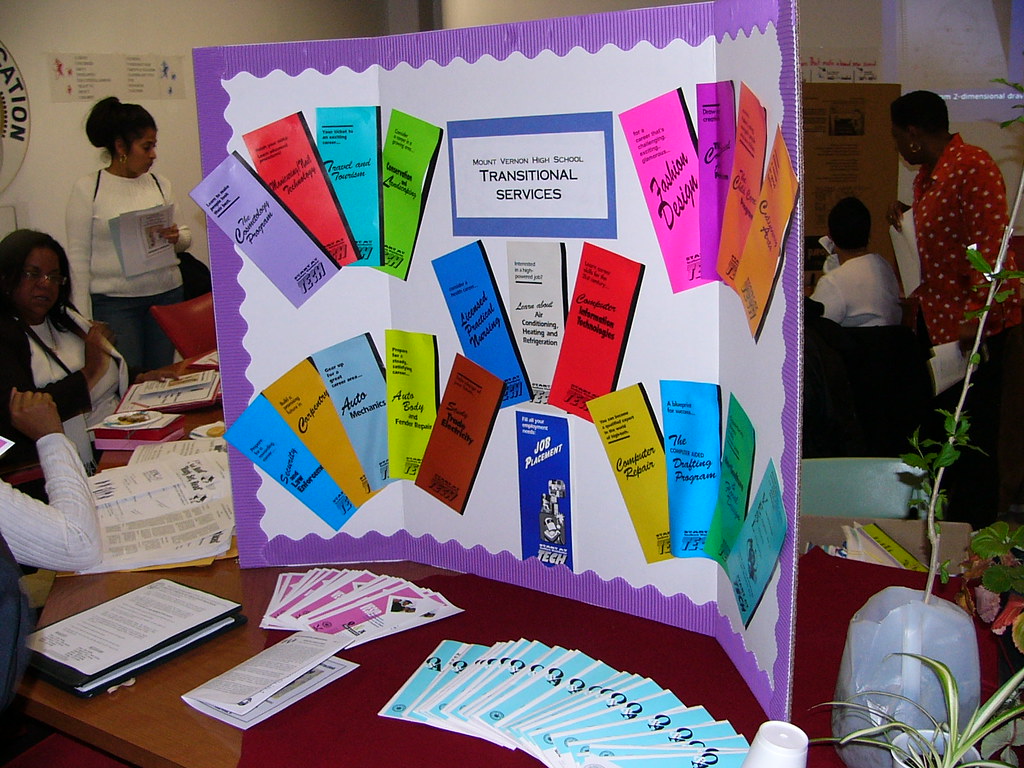 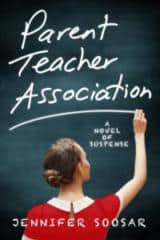 ACT Night/FAFSA Assistance
Curriculum Nights
Parent Teacher Organizations
Opportunities for Additional Parent Meetings
[Speaker Notes: Ms.Boswell]
FAMILY AND COMMUNITY ENGAGEMENT ONGOING SUPPORT
Monthly Family Forums: provide an opportunity for all parents to gather, learn and share important​
information to support student learning and success in school. Families can join the live virtual​
sessions on Microsoft Teams by visiting www.scsk12.org/familyforum​
Family and Community Engagement Center (FACE)
160 South Hollywood StreetRoom 164 
Memphis, Tennessee 38112
901-416-7600
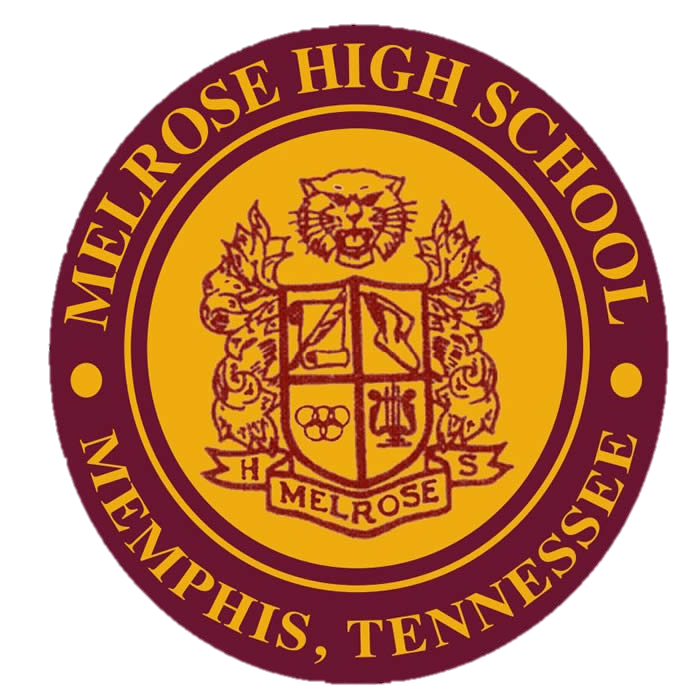 [Speaker Notes: Ms. Boswell]
Melrose High School PTO
President
4 Vice Presidents - one for each grade level
1 Secretary
1 Assistant secretary
2 Membership chairs
2 Treasurers

Please scan the QR code to volunteer as a board member or nominate someone for an office.
Make a difference:
The PTO services the school, students, and families in many ways.  The purpose of the PTO is to communicate effectively with parents during the school year in order to keep our connections strong.  The PTO offers various volunteer opportunities that align with the mission of our school, and we are successful because of parents like YOU, who volunteer your time and talents to carry out the fun events for the students that we hold each school year.  Volunteering with the PTO is a wonderful way to connect to other parents in our school, learn about important events, and benefit your student!
https://forms.office.com/r/bSQUQBW340
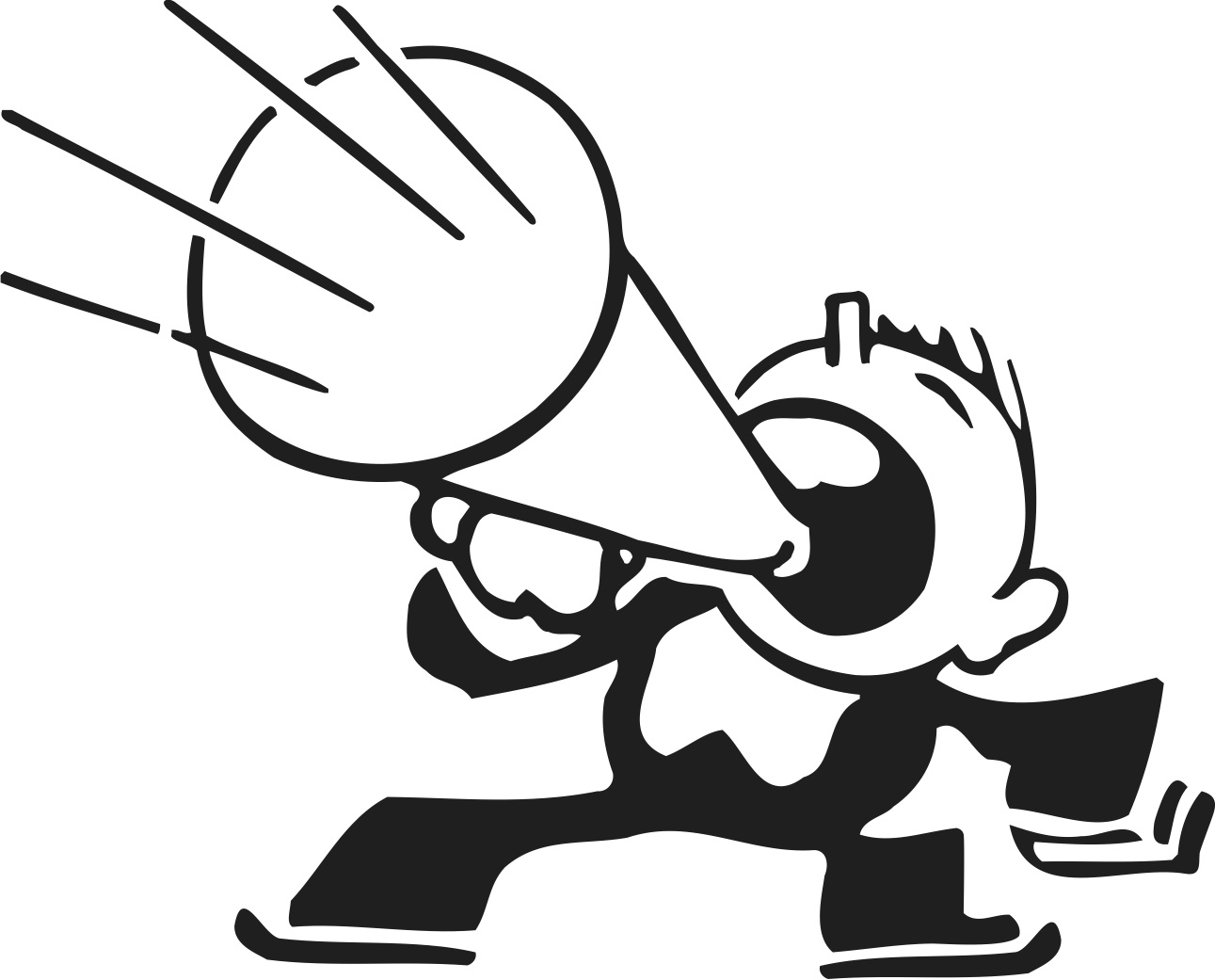 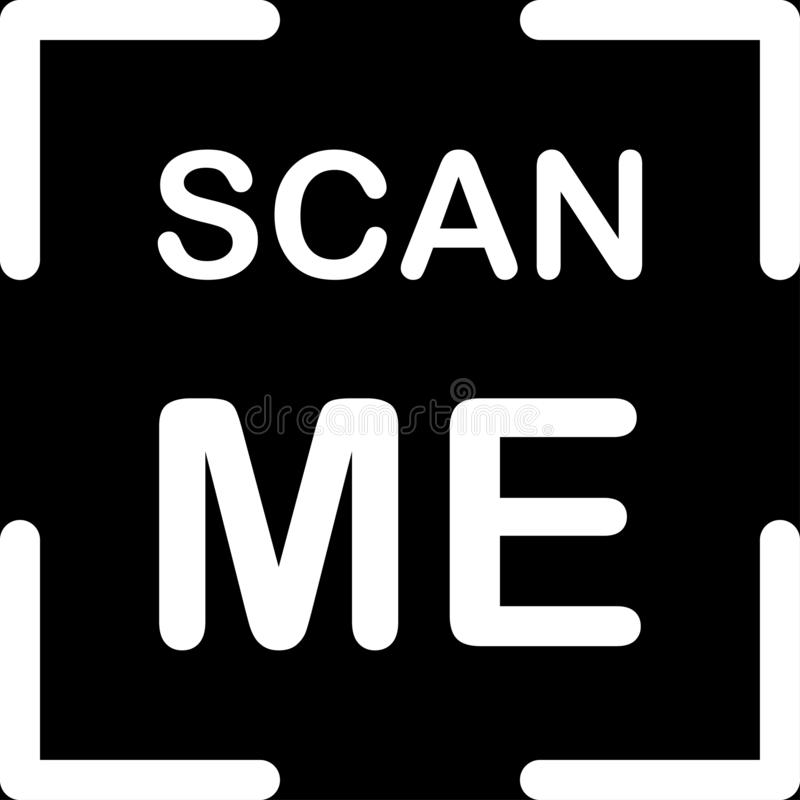 [Speaker Notes: Ms. Boswell]
1st and 2nd Semester Assessment Dates
Senior ACT: October 15-18, 2024
PreACT (All 9th & 10th Graders): October 22-25,2024
ACT & PreACT Make-Up: October ,29, 2024 
TCAPALTERNATE ASSESSMENT : November 12th- 15th, 2024   
Fall TCAP/TCAP EOC:  December 2-19,2024
English Learners Assessment- February 10th-14th, 2025
TCAP ALTERNATE Assessments ELA and Math : March 10th-4th,2025
TCAP ALTERNATE Assessments Science and Social Studies – March 17th-21st,2025
TCAP END OF COURSE : April 14th – May 6,2025
Statewide Dual Credit Challenge Exams: April 7th-11th ,2025
Advanced Placement Exams: May 5th-16th,2025
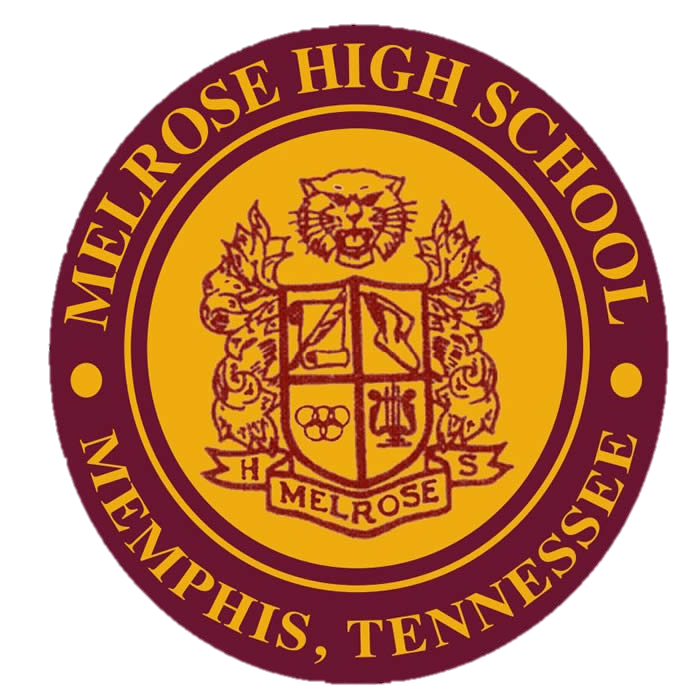 [Speaker Notes: Dr. Patterson]
Mscs assessment calendar
[Speaker Notes: Dr. Patterson]
graduation
[Speaker Notes: Mr. Burton]
Discipline  data
[Speaker Notes: Mr. Stephen Payne]
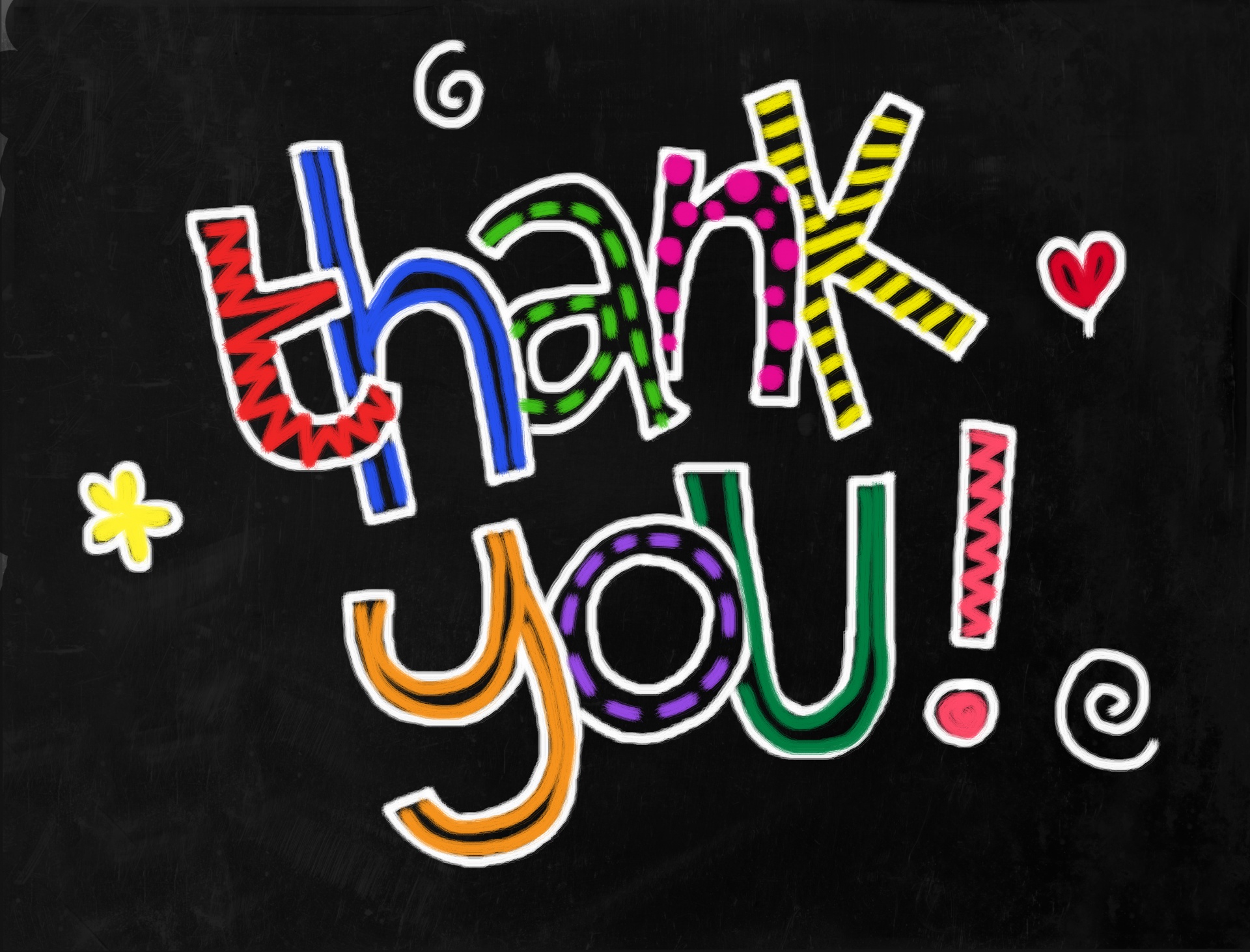 Your attendance was greatly appreciated.
[Speaker Notes: Mr. Davis ,Principal/Dr. Patterson]